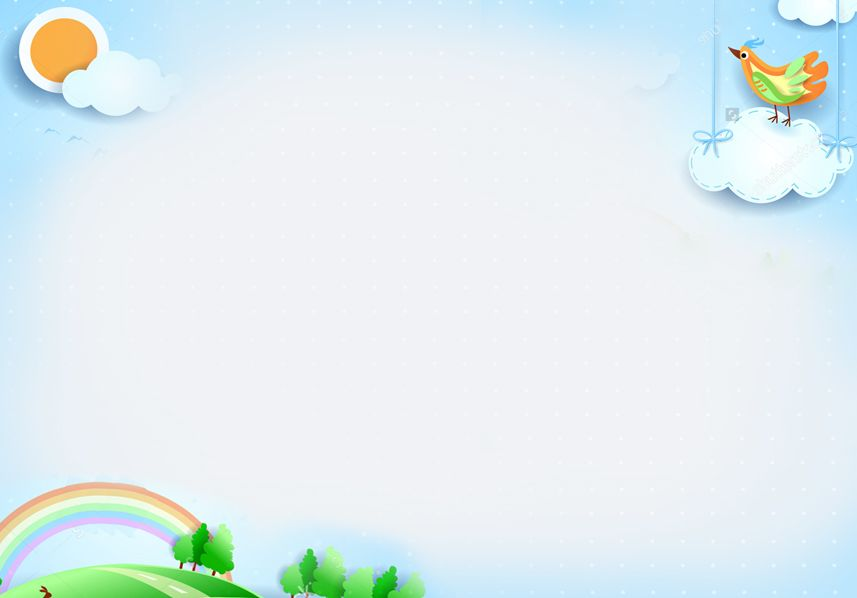 Thusday November 31st 2024
Good morning class !!!
Welcome the teachers to attend our lesson to day - Class 9A
* Warm up: KIM’S GAME
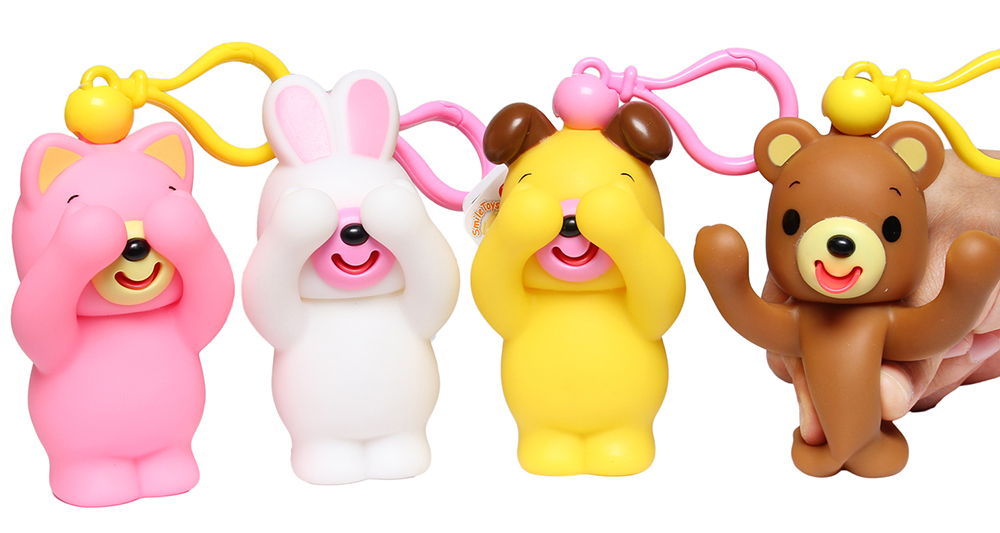 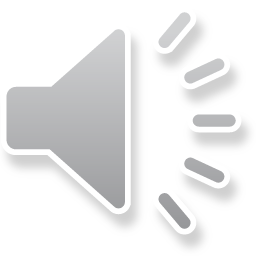 REMEMBER AND WRITE DOWN THE WORDS
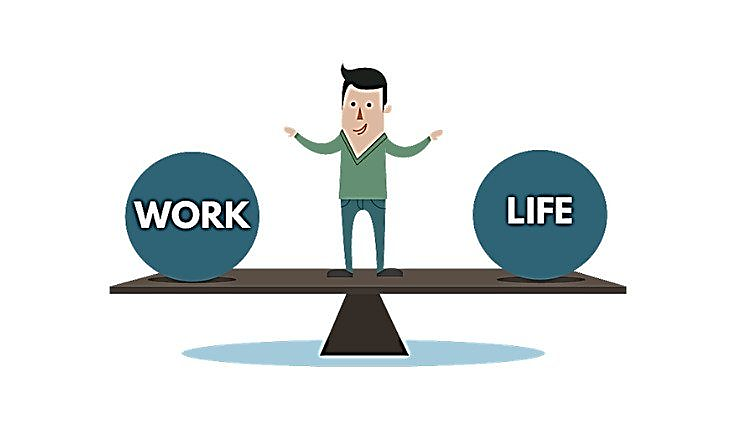 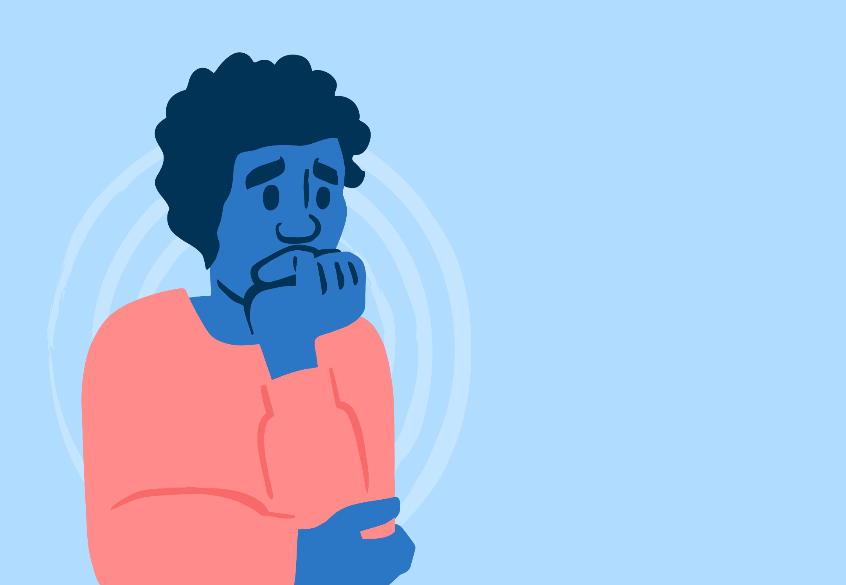 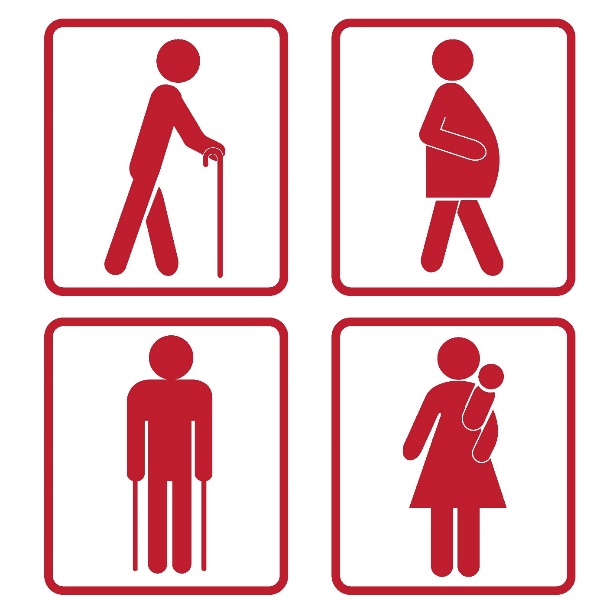 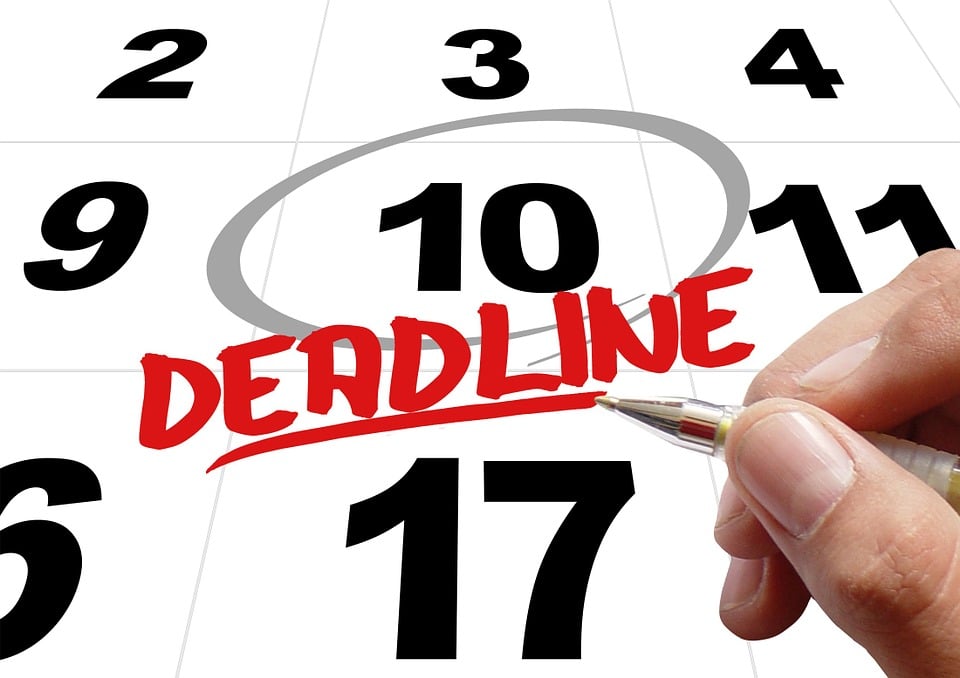 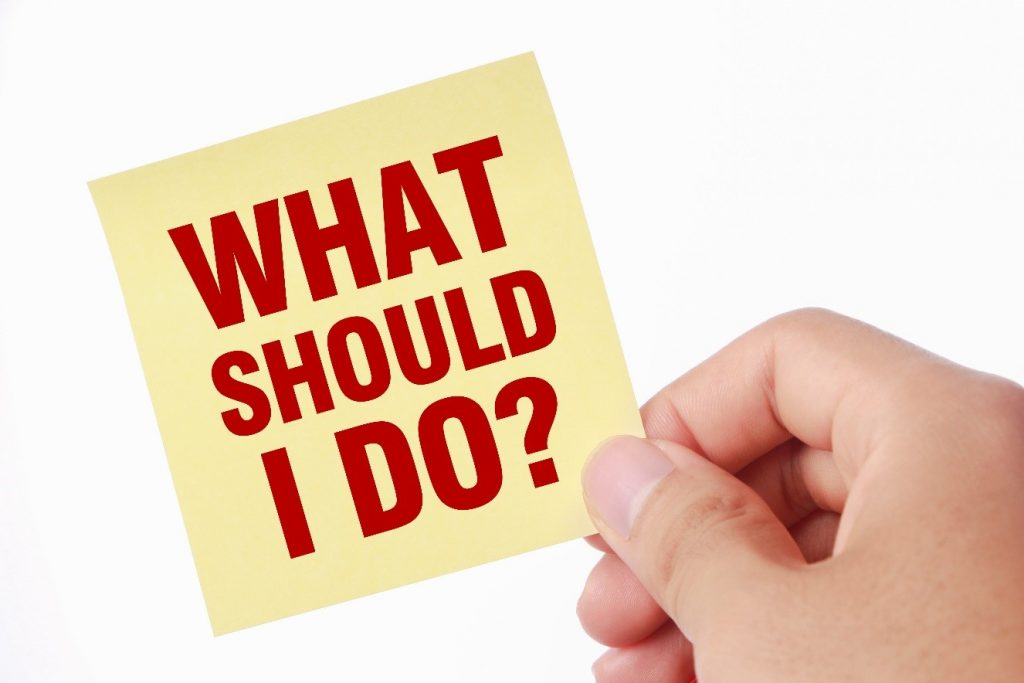 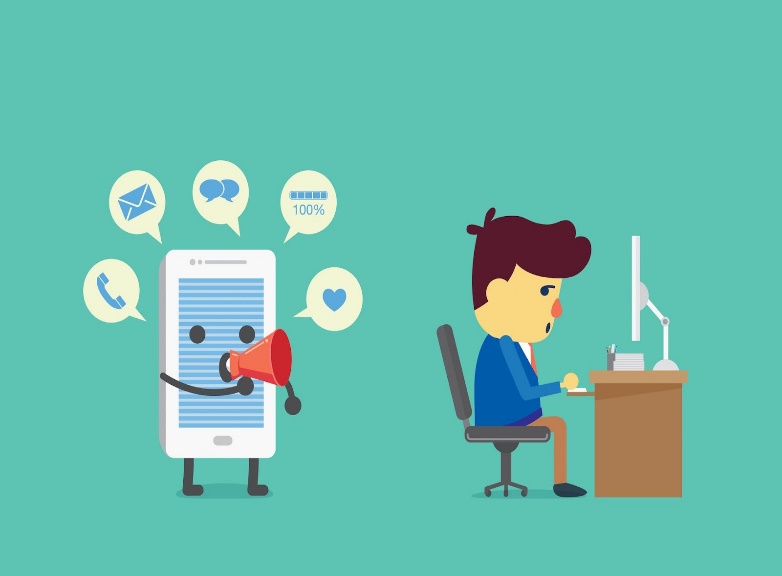 CHECK YOUR ANSWER
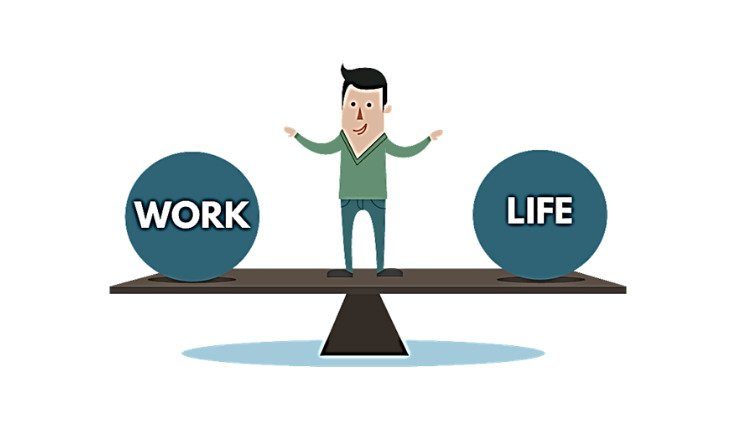 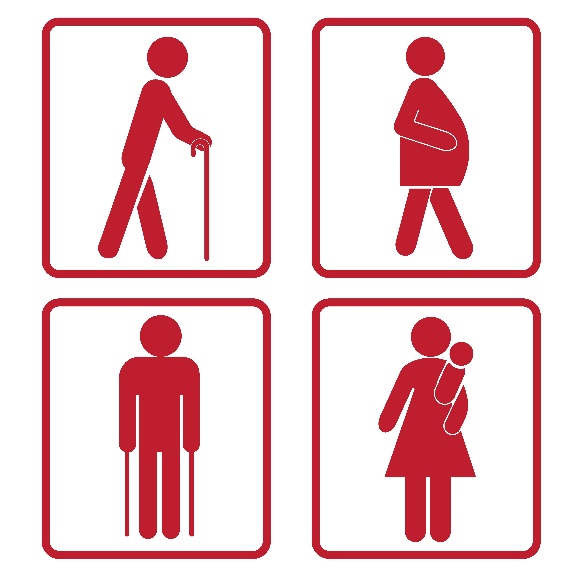 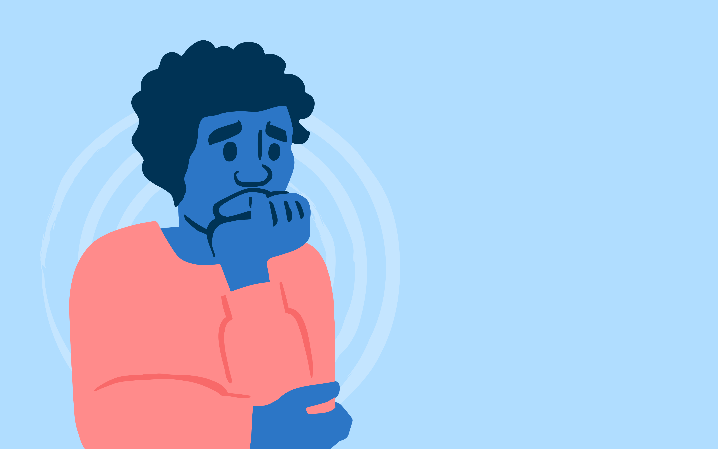 well-balanced / balance
anxiety
priority
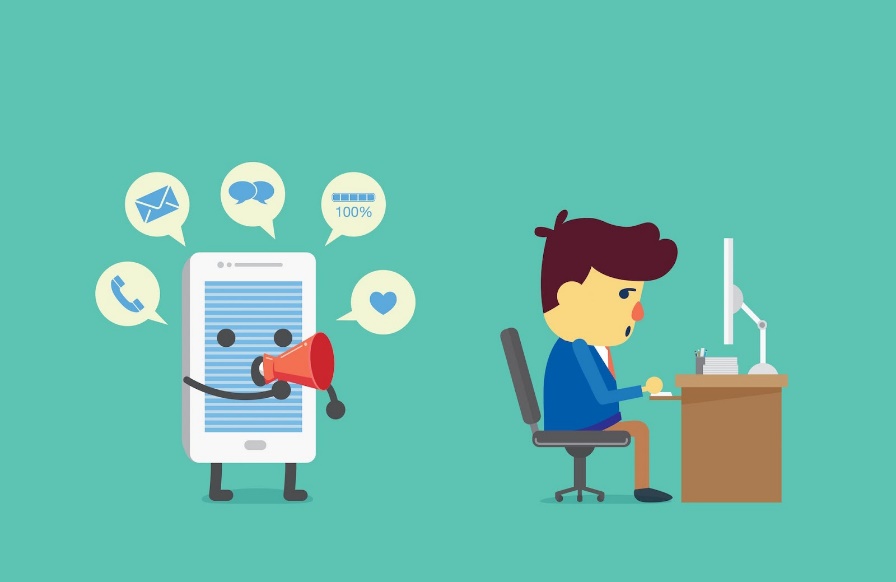 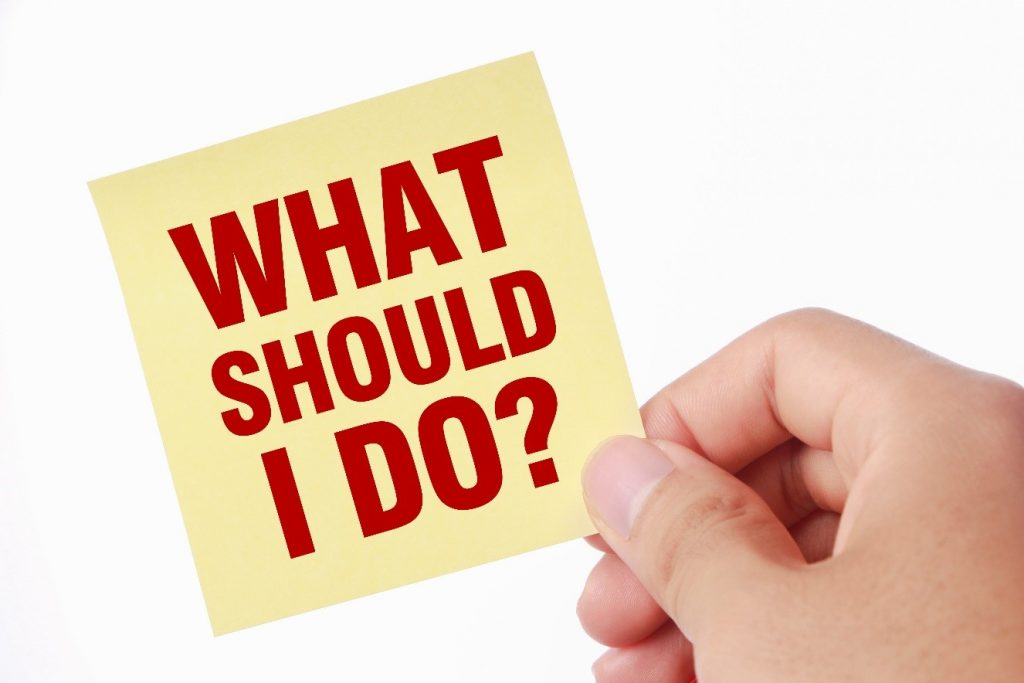 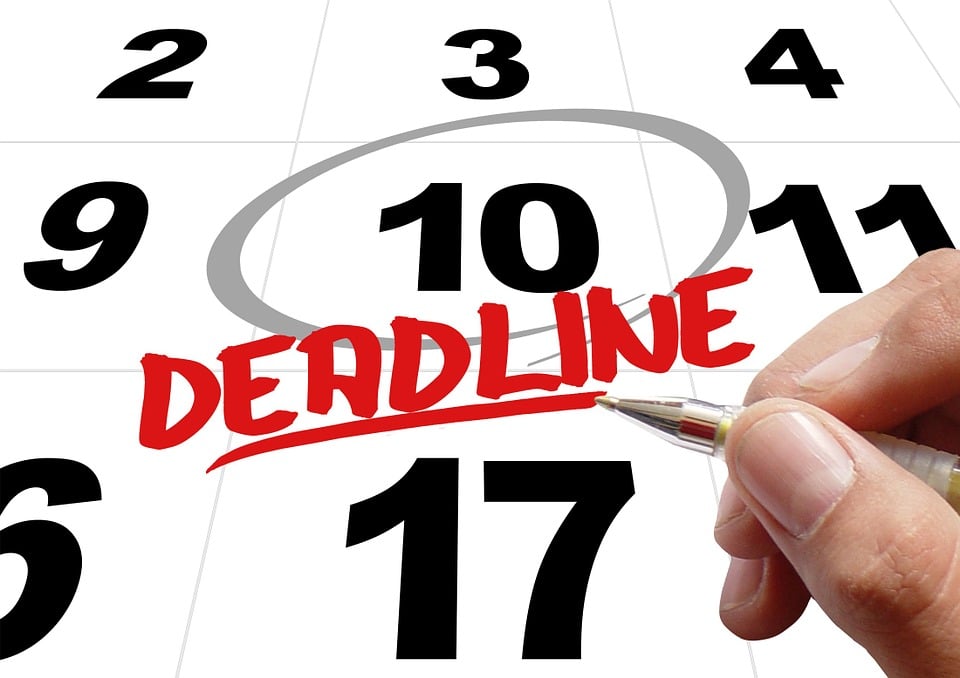 advice
deadline / due date
distraction
P22. UNIT 3: HEALTHY LIVING FOR TEENS
Lesson 7: Looking back and project
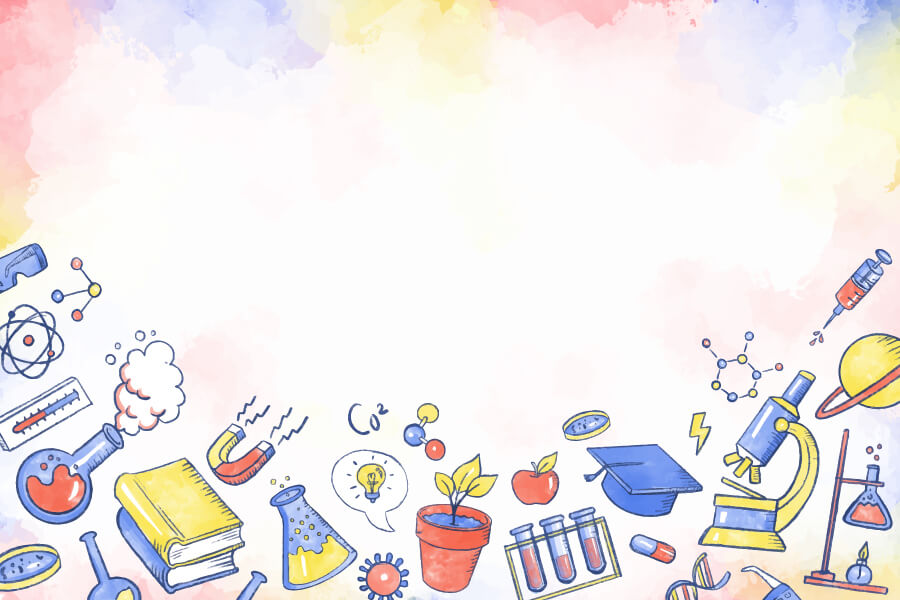 Lesson 7: Looking back + project
OBJECTIVES
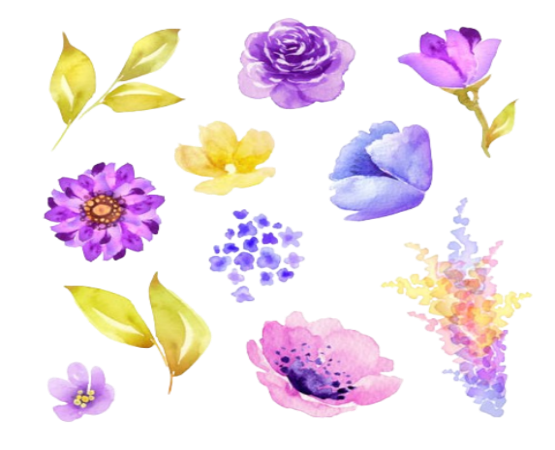 In this lesson, you will review:
- Vocabulary, pronunciation and grammar of Unit 3.
- Apply what you have learnt to do exercises and apply voc , grammar, pronunciation into practice through a project
‘Physical, 	‘mental, 		well-’balanced, pri’ority, 		‘counsellor, 	ad’vice, main’tain, 	‘manage, 	‘balance, a’chieve, 		a’ccomplish, ‘due date, dis’traction, de’lay, 		opti’mistic, stressed out….
LOOKING BACK
I.VOCABULARY
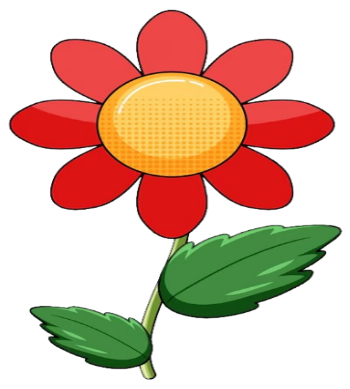 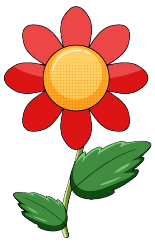 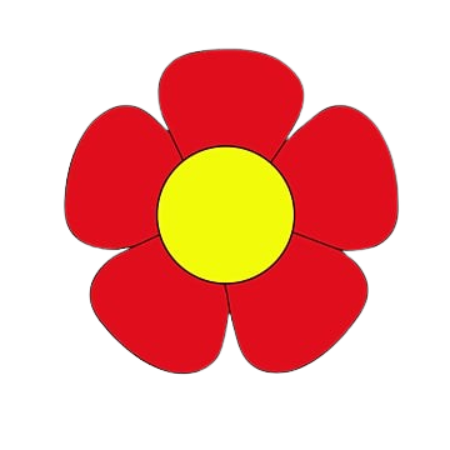 /h/: ‘healthy, ‘happiness, ‘habit, a’head, Per’haps, ‘homework, her, ‘health

/r/: re’gularly, ‘really, ‘ready, ‘worrying, ‘several, ‘worry, ‘read, ring
II. PRONUNCIATION
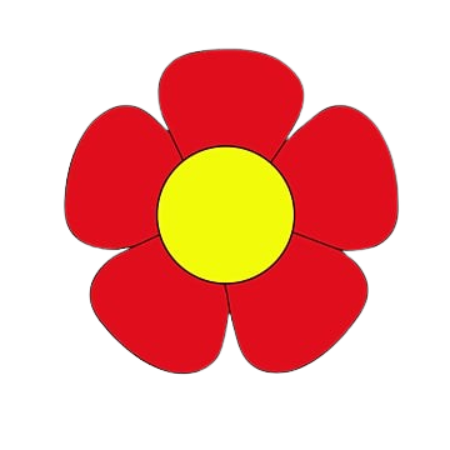 * Fill in each blank with given words.
eat
will have
Ex1: If you   ....... (eat) an ice-cream, I .............. (have) a hot chocolate.
don’t have
Ex2: If we .................... (not have) time this afternoon, we .................... (meet) this tomorrow.
will meet
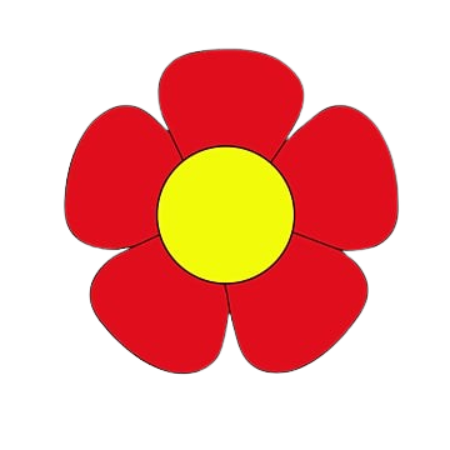 III.GRAMMAR
- If + S + present simple tense, S + will + bare inf.
- Instead of will, we can use modal verbs: can, must, may, might, should…
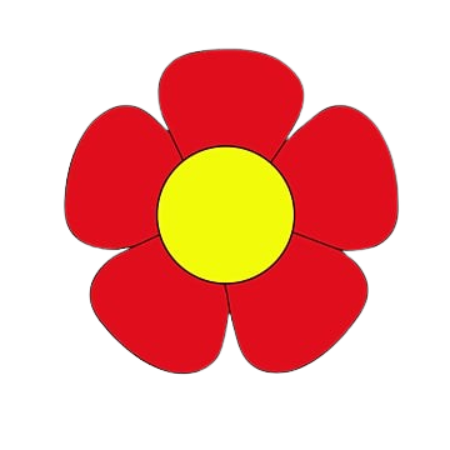 Ex1. Complete the sentences with the correct words and phrases in the box. (Groups work)
stressed out			priority	 		delay	                well-balanced          	due date
well-balanced
1. A ________________meal or diet contains all the different things you need to keep you healthy.
2. The ________________ for the project is next Friday.
3. I’ve got too much to do, and I’m completely ________________.
4. Nick gave ________________ to tasks at his job because he couldn’t do everything he wanted today.
5. You may not feel better if you _________ going to the doctor.
due date
stressed out
priority
delay
[Speaker Notes: 1. well-balanced 2. due date	3. stressed out	 4. priority       5. delay]
Ex2. Choose the correct answer A, B, C, or D. (Plicker)
1. To most people, ______ living means both physical and mental health are functioning well together.
	A. healthy		B. unhealthy	C. health	      	D. healthily
2. When we ______ our task, we headed home.
	A. succeeded	B. won		C. accomplished	D. managed
3. She’s in poor health, but she’s ______ about her future.
	A. optimistic	B. negative	C. pleased		D. unhappy
4. There are too many ____ in this classroom – it’s hard for me to pay attention to the lesson.
	A. difficulties	B. distractions	C. obstacles	D. omissions
5. He was in a good ______ when he got home from school.
	A. mind		B. feeling		C. attitude		D. mood
[Speaker Notes: 1. A	2. C	3. A	4. B	5. D]
Ex3. Complete the sentences with the correct modal verbs in the box. A modal verb can be used twice. (Pairs work)
can		must		 should			might
must
1. If you don’t want to get in an accident, you _________ follow these safety instructions.
2. If you take these pills, you _________ feel better soon.
3. You _________ come and join us if you like.
4. If you feel unwell, you _________ consult a doctor.
5. If she tries hard, she _________ speak English better than you.
might
can
should
can
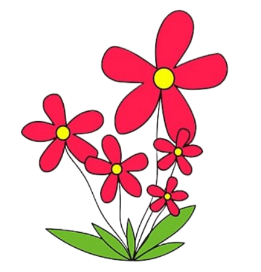 [Speaker Notes: 1. must	2. might	3. can		4. should	5. Can]
Ex4. Circle the most suitable modal verbs to complete the sentences. (Game)
1. He shouldn’t / may not / cannot stay up late tonight if he wants to feel awake and alert tomorrow morning.
2. Nick should / can’t / might be very excited if we invite him to our home.
3. Mai can / must / should be good at time management if she takes a training course at school.
4. If you want to save on your electricity bills, you must / can / might turn off all the electric equipment before going out.
5. If you help me tidy our flat this morning, you must / can / can’t go out this afternoon.
[Speaker Notes: 1. shouldn’t		2. might	3. can		4. must		5. can]
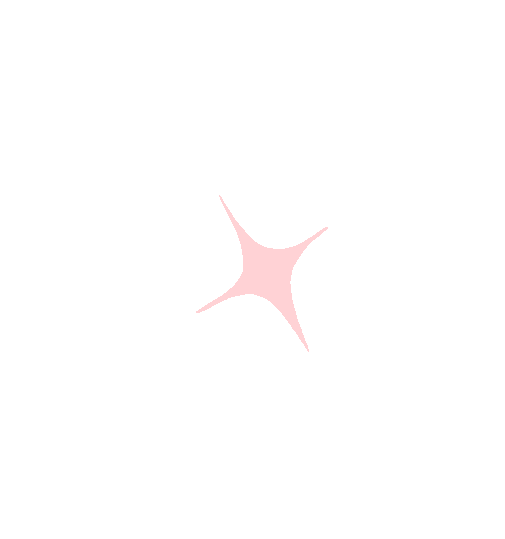 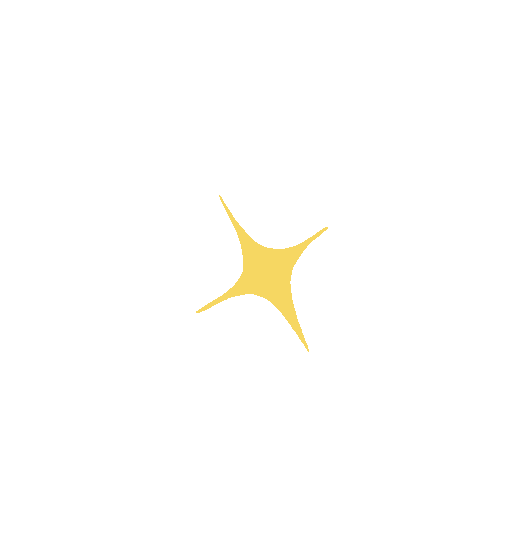 BOMB GAME
START!
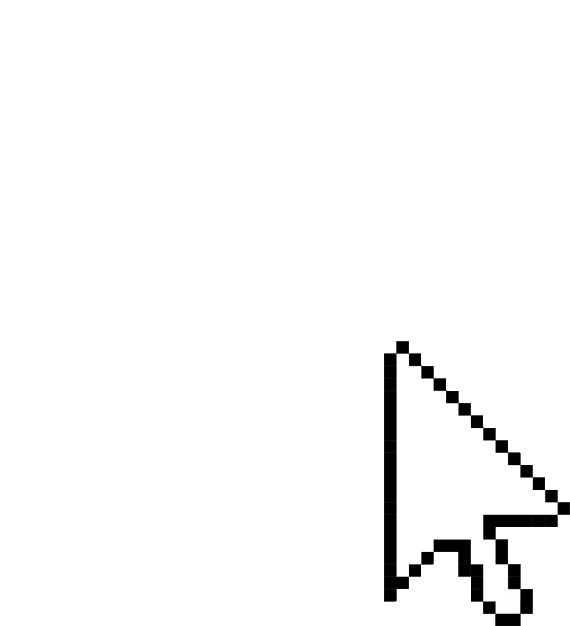 BOMB GAME
1
2
3
4
5
6
7
8
Check your answer
1. He shouldn’t / may not / cannot stay up late tonight if he wants to feel awake and alert tomorrow morning.
1
C. shouldn’t
+ 10 points
[Speaker Notes: Ấn vào số đề quay về trang chủ]
2. Nick should / can’t / might be very excited if we invite him to our home.
2
A. might
+ 20 points
[Speaker Notes: Ấn vào số đề quay về trang chủ]
3
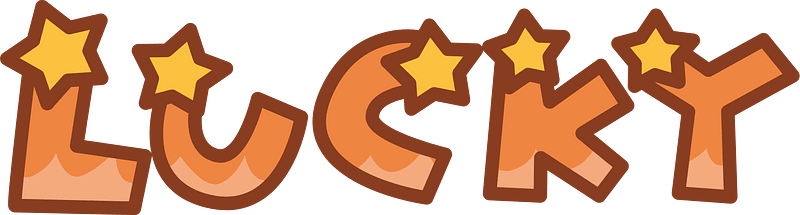 LUCKY NUMBER: + 100 points
[Speaker Notes: Ấn vào số đề quay về trang chủ]
3. Mai can / must / should be good at time management if she takes a training course at school.
4
A. can
+ 20 points
[Speaker Notes: Ấn vào số đề quay về trang chủ]
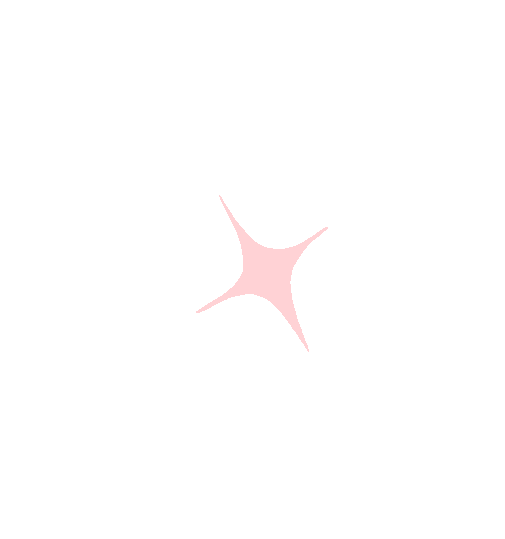 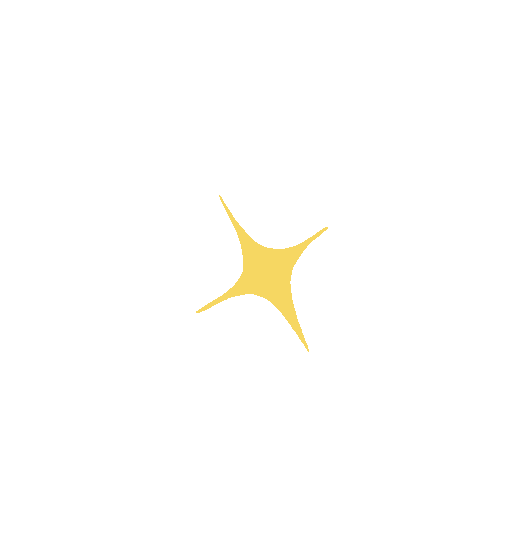 5
LOSE ½ POINTS
[Speaker Notes: Ấn vào số đề quay về trang chủ]
4. If you want to save on your electricity bills, you must / can / might turn off all the electric equipment before going out.
6
A. must
+ 20 points
[Speaker Notes: Ấn vào số đề quay về trang chủ]
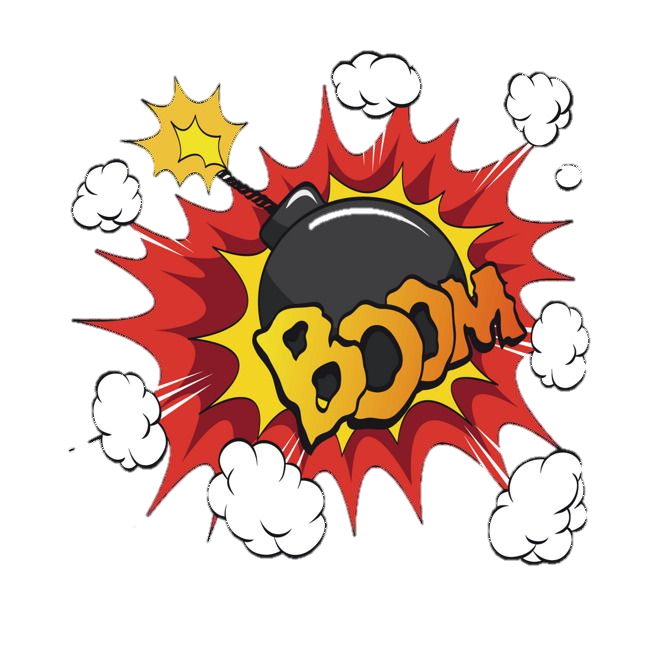 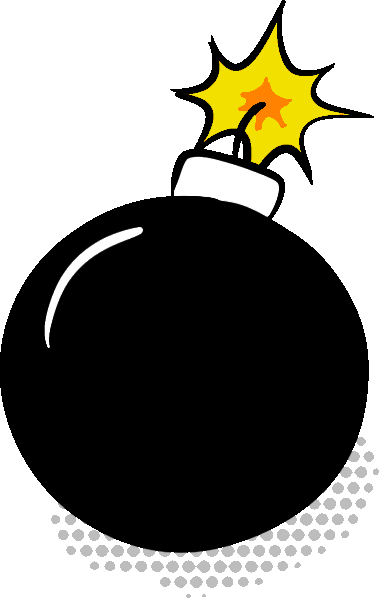 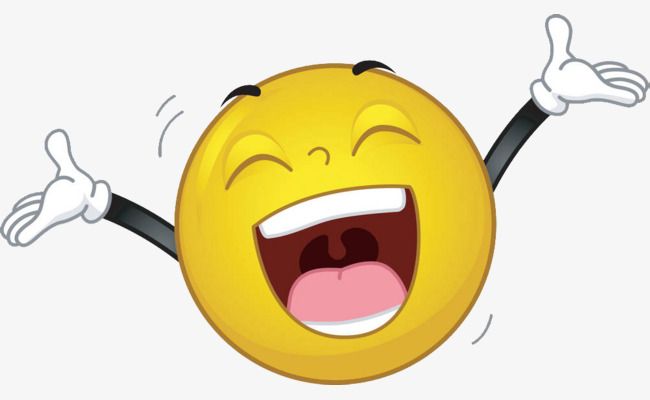 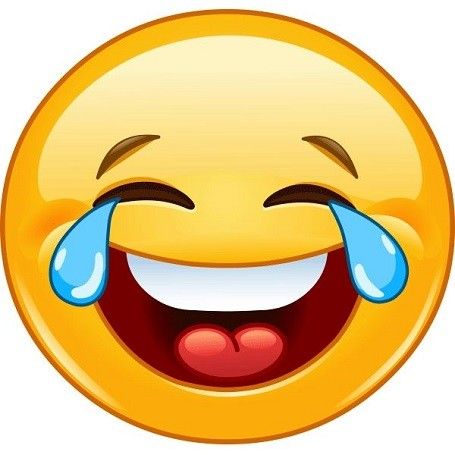 7
GIVE YOUR FRIENDS ALL  YOUR POINTS. YOU ARE VERY NICE!
[Speaker Notes: Ấn vào số đề quay về trang chủ]
5. If you help me tidy our flat this morning, you must / can / can’t go out this afternoon.
8
B. can
+ 30 points
[Speaker Notes: Ấn vào số đề quay về trang chủ]
* Look at and check the answers again.
1. He shouldn’t stay up late tonight if he wants to feel awake and alert tomorrow morning.
2. Nick might be very excited if we invite him to our home.
3. Mai can be good at time management if she takes a training course at school.
4. If you want to save on your electricity bills, you must turn off all the electric equipment before going out.
5. If you help me tidy our flat this morning, you can go out this afternoon.
[Speaker Notes: 1. shouldn’t		2. might	3. can		4. must		5. can]
B. PROJECT
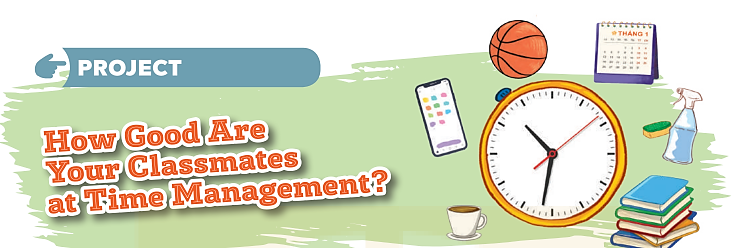 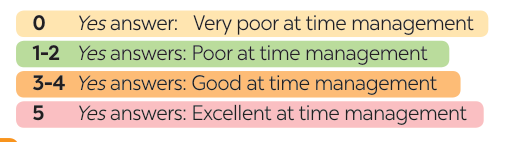 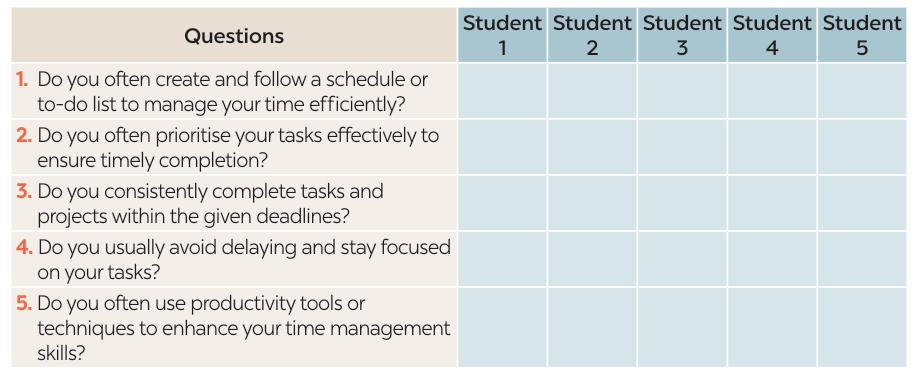 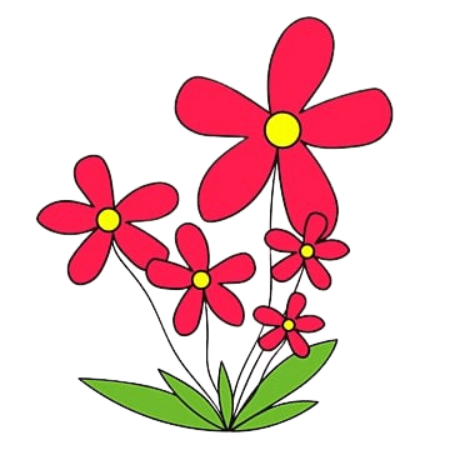 WRAP-UP
What have we learnt in this lesson?
Revise the vocabulary items learnt in the unit.
Revise the forms and uses of comparative adverbs.
Develop research and collaboration skills and practise giving an oral presentation.
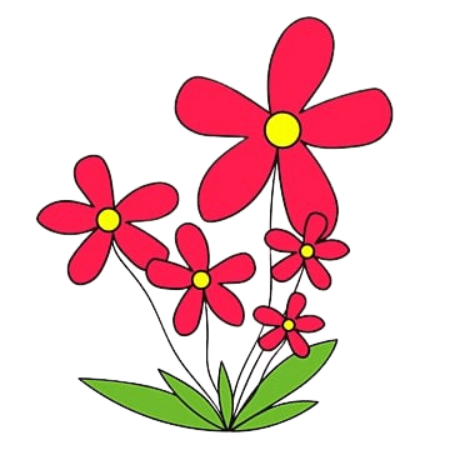 HOMEWORK
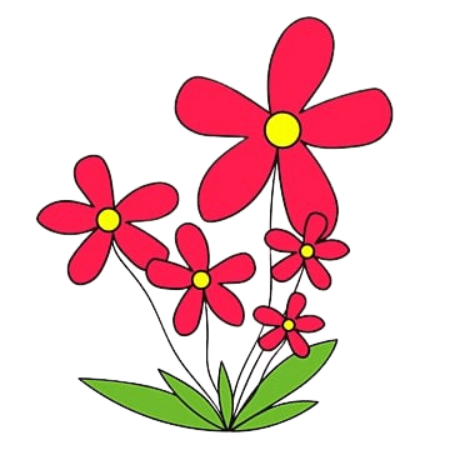 Review the vocabulary and grammar points in Unit 3
Do exercises in the workbook
Prepare: Unit 4: Getting Started
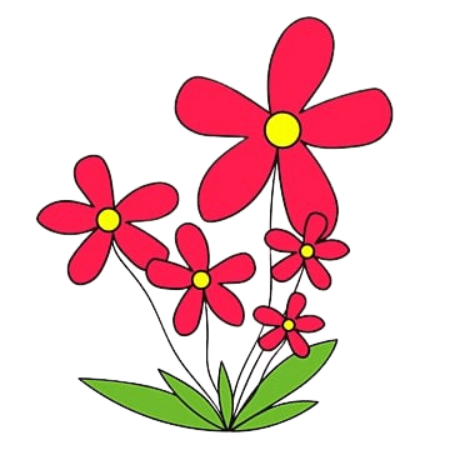 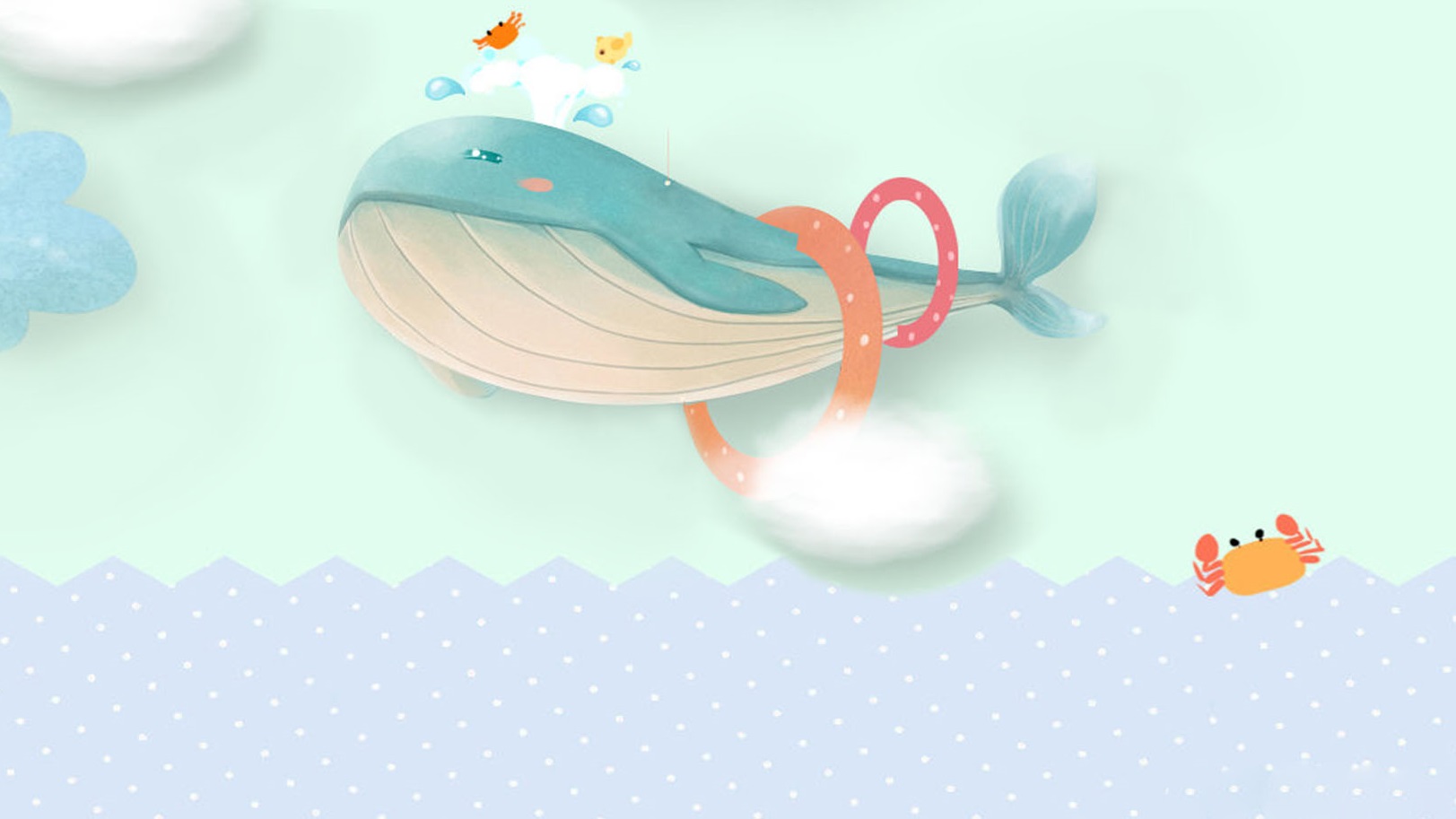 THANKS FOR ATTENDING THIS LESSON